Open house 2013 slides
T. Brown
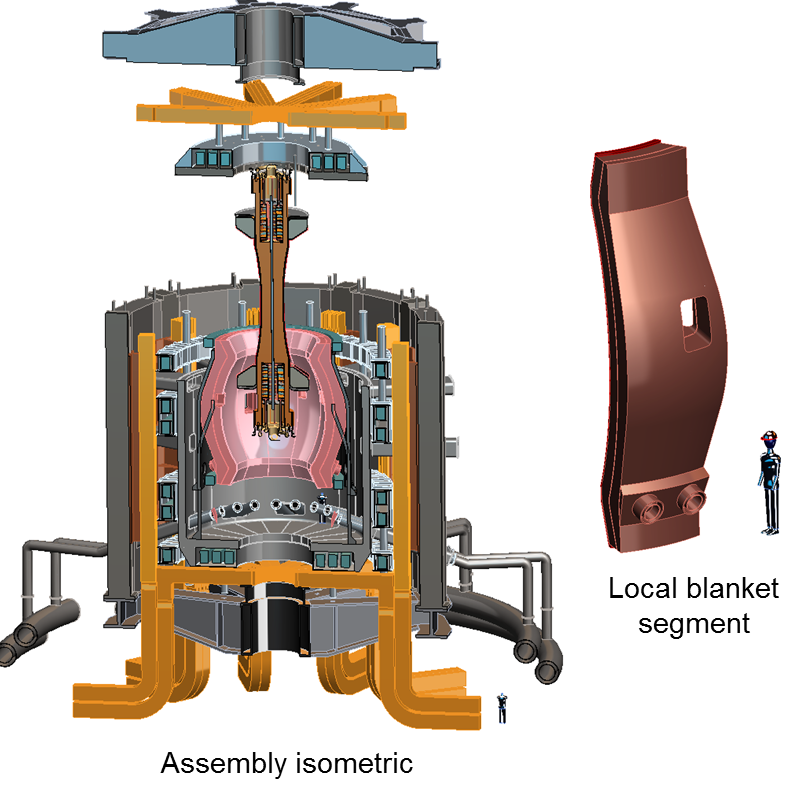 1.6-m FNSF Super-X Divertor Configuration
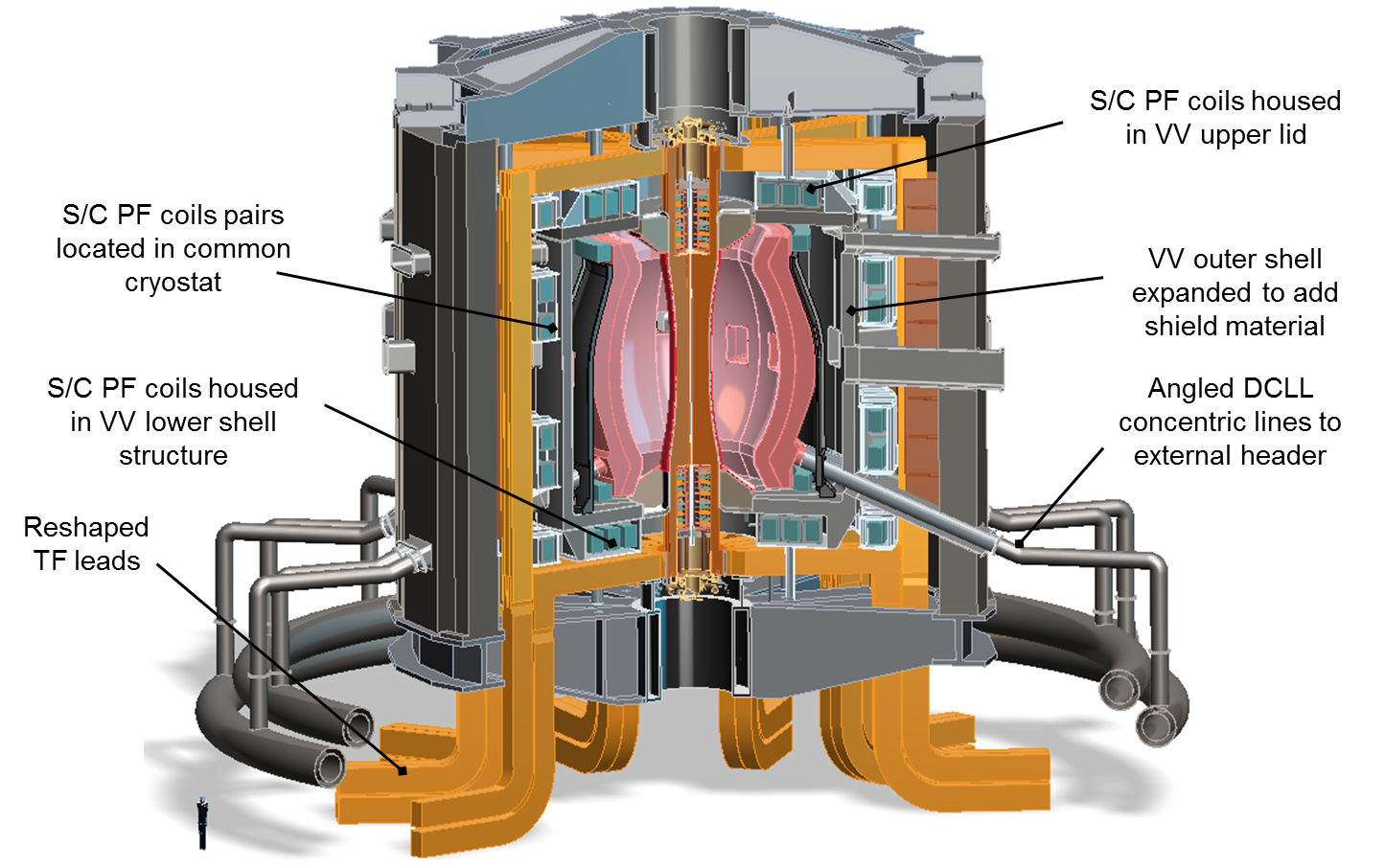 ST-FNS facility layout
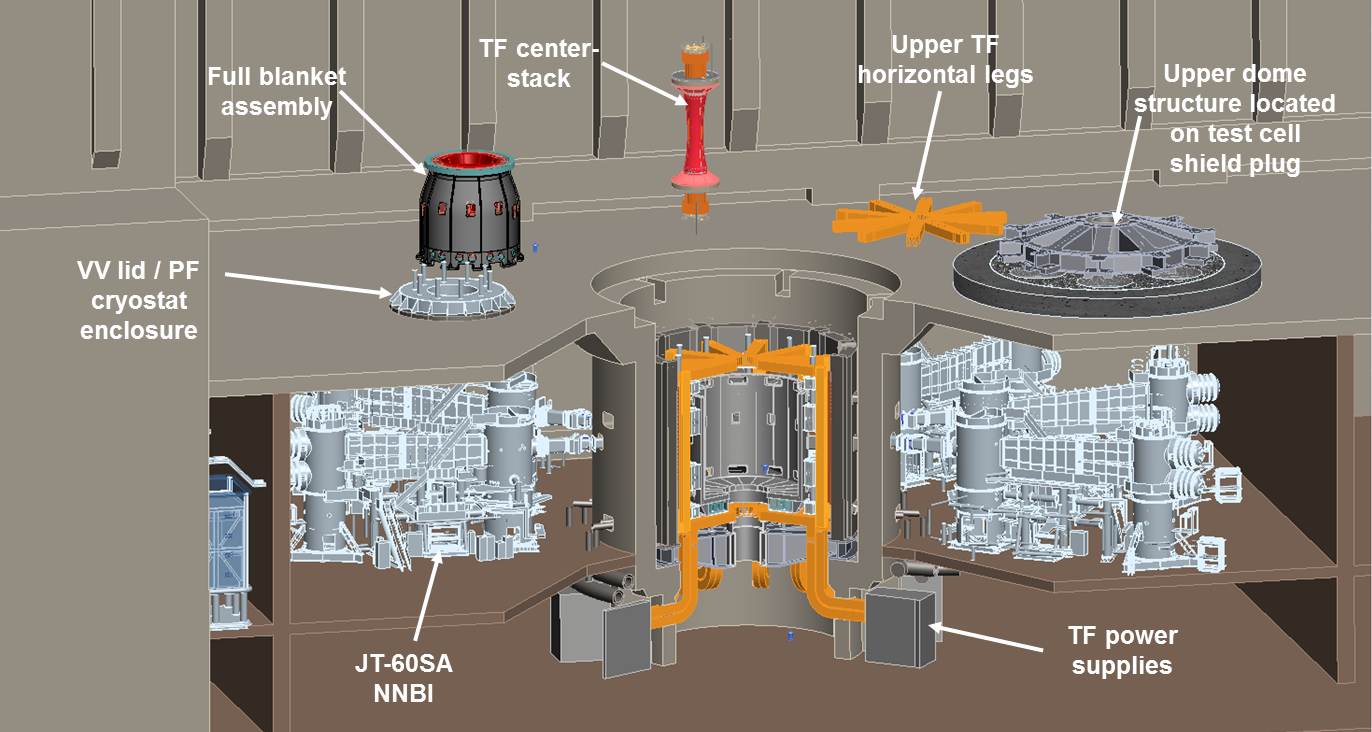 Pilot plant Advanced Tokamak (AT) design
Vertical maintenance access
S/C TF and PF coils
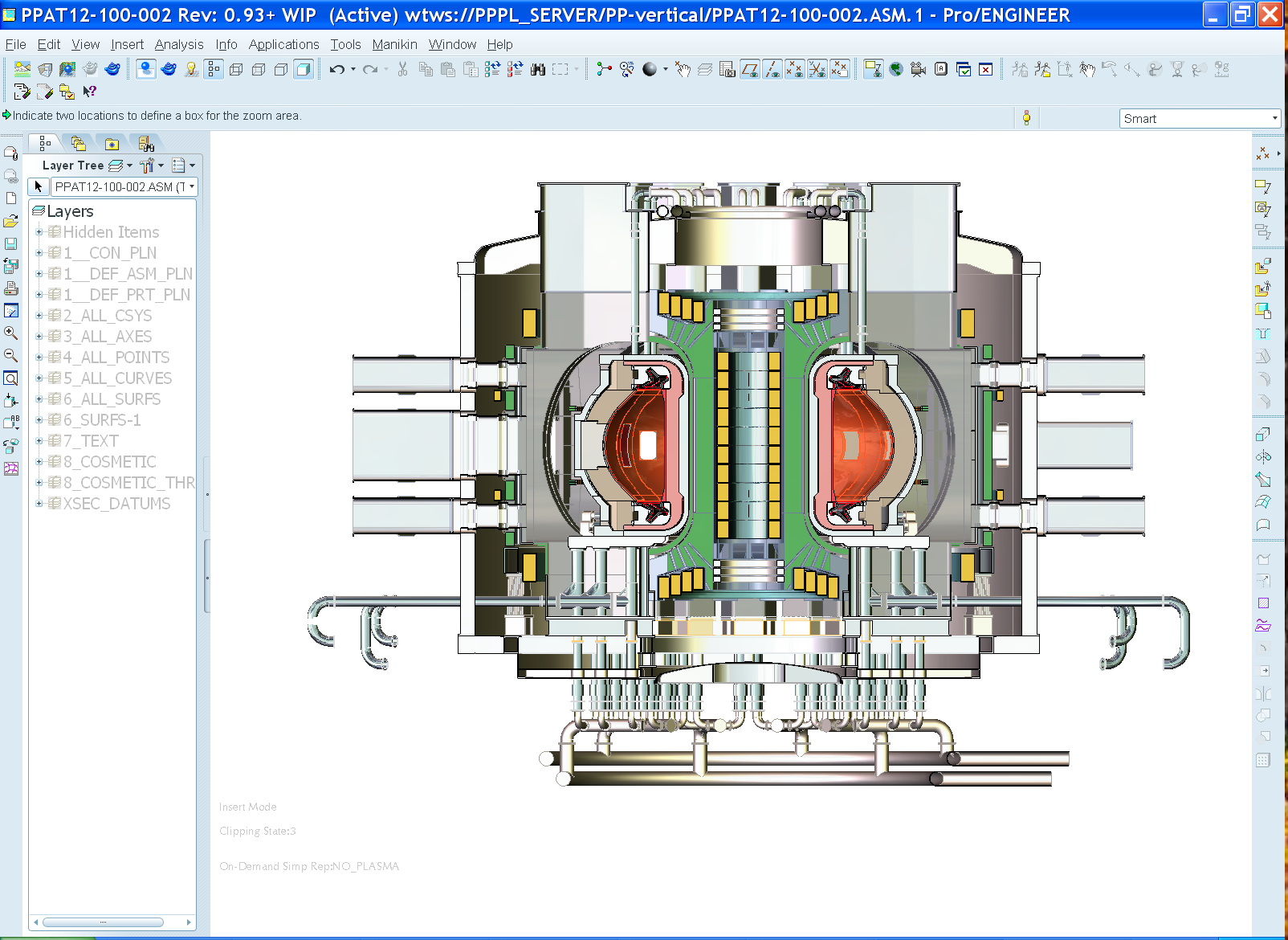 Double-null divertor
Expanded VV space
Horizontal ports for Aux equipment and RM assistance
Machine support at the base
Coolant supply from below
AT Pilot plant device core / facility integration
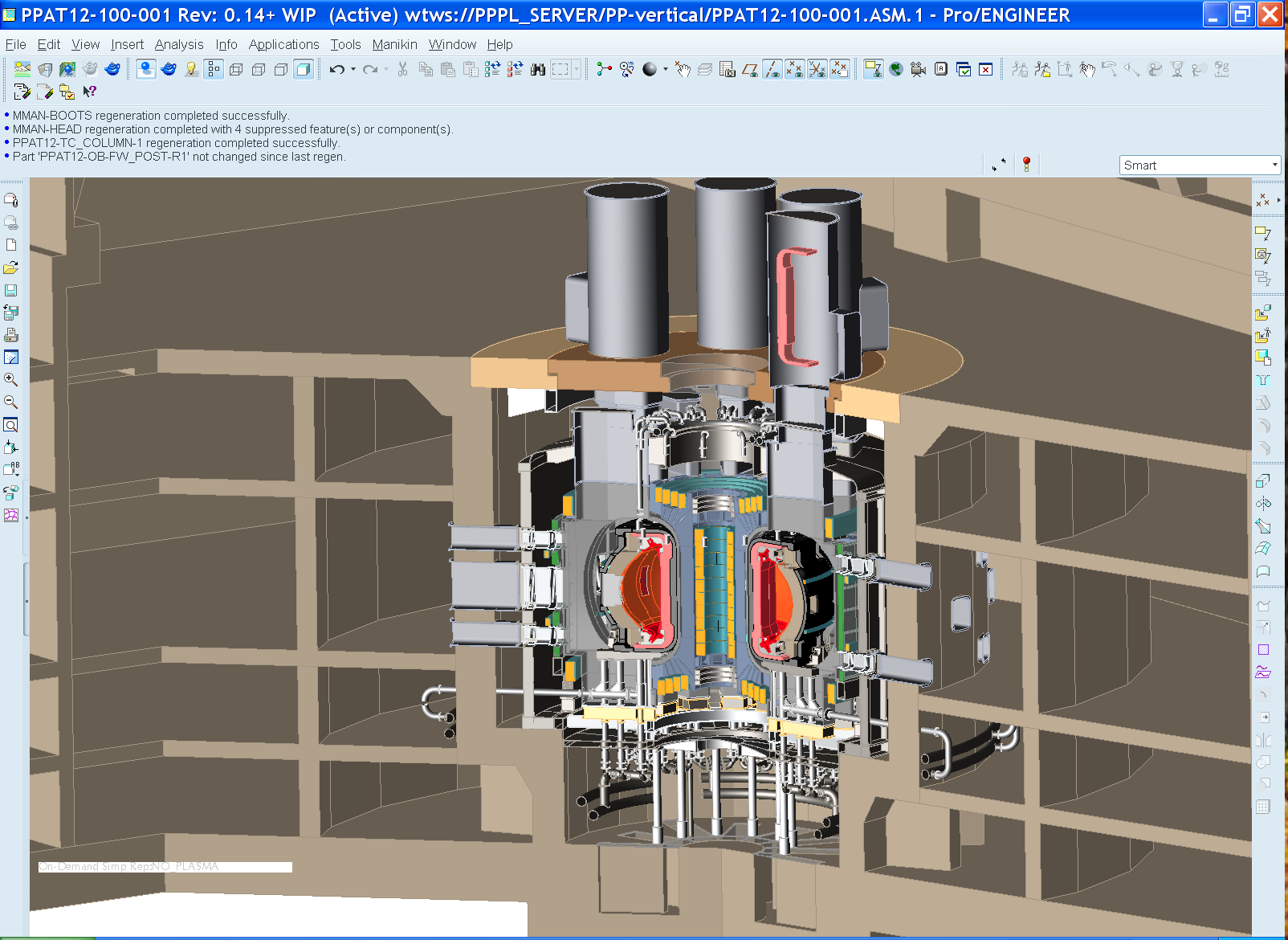 Republic of Korea K-DEMO Isometric View
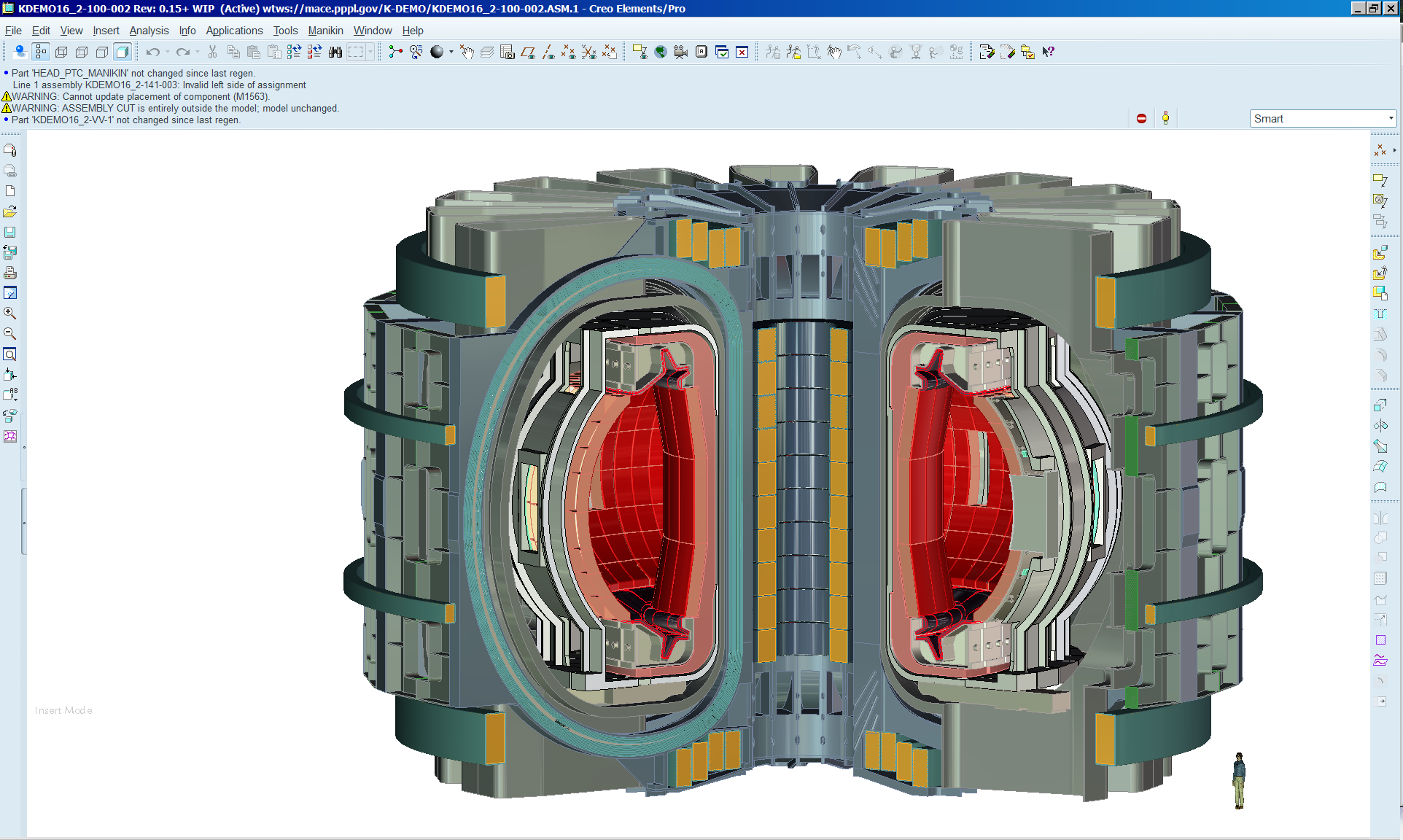 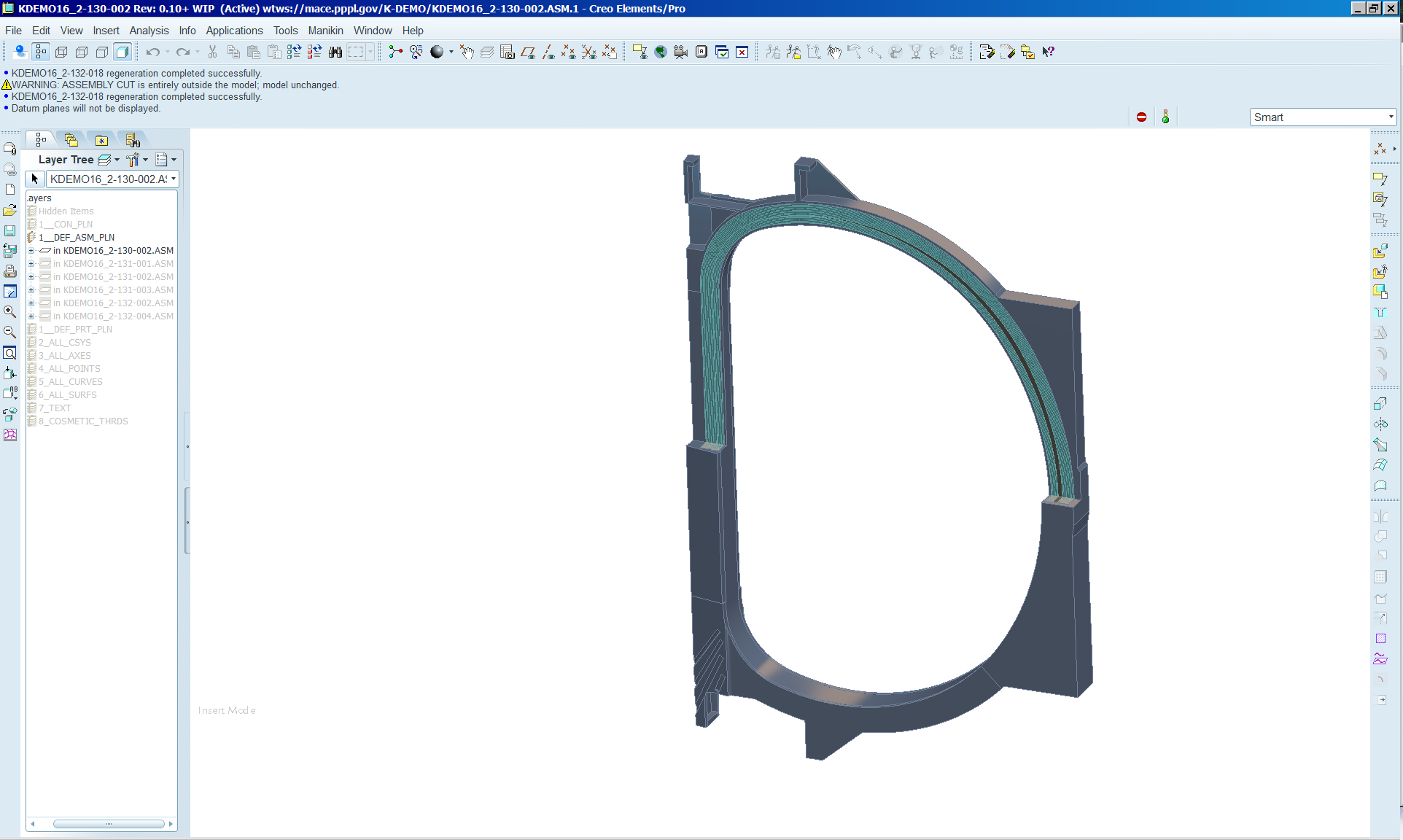 TF shown with quarter section cut
K-DEMO two coil winding toroidal field coil
Local rib structure
Low field winding
High field winding
Low field winding
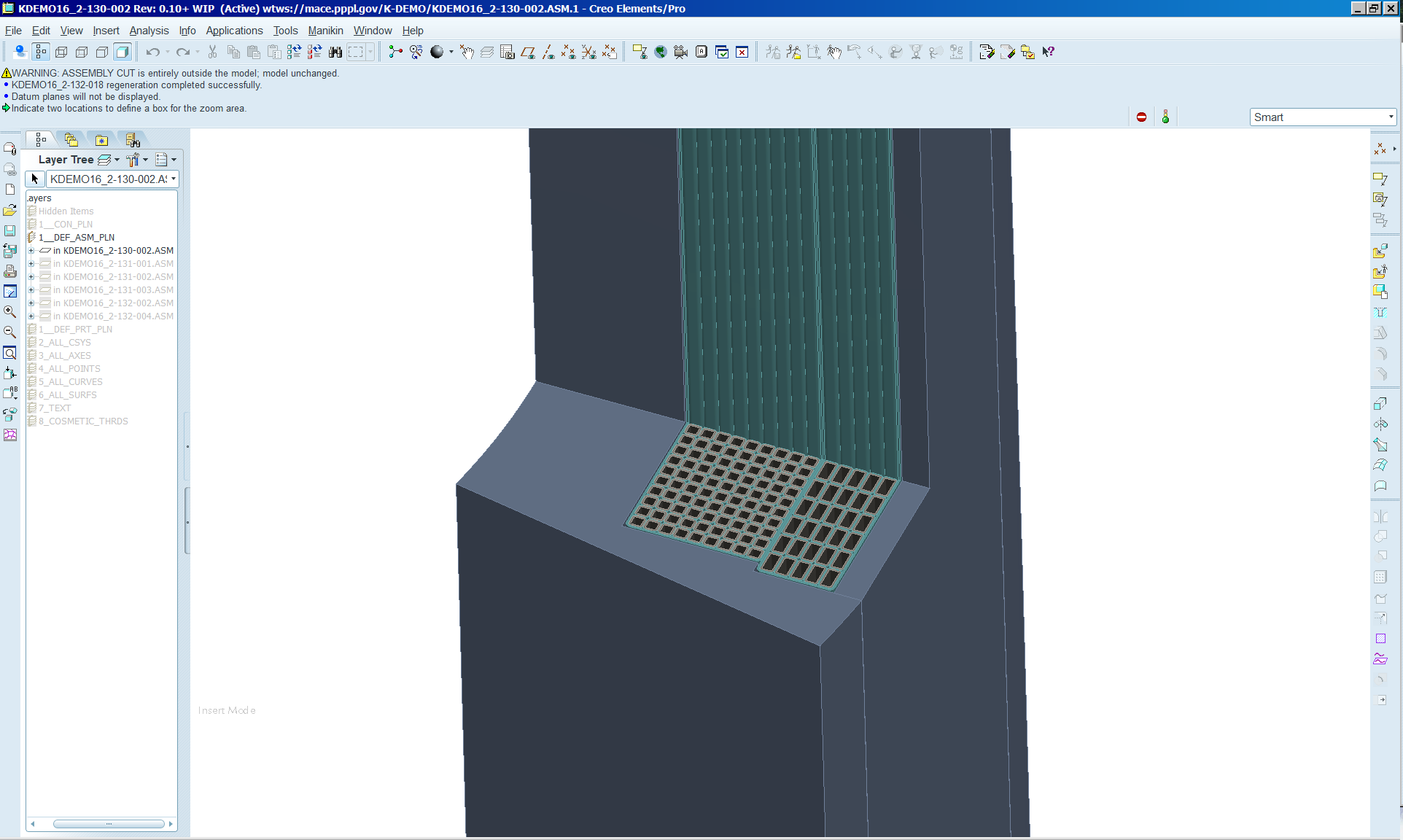 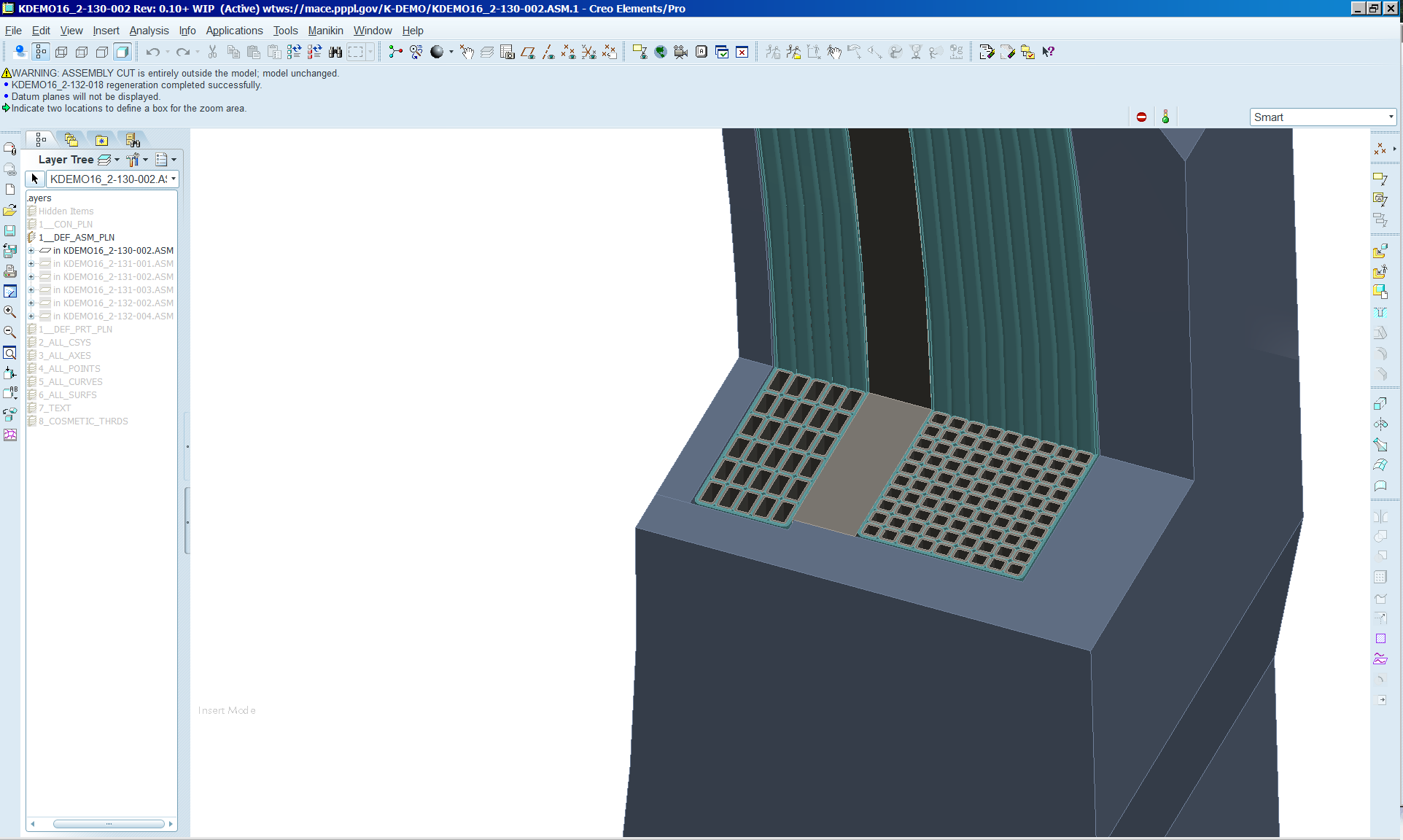 Inboard leg winding detail
Outboard leg winding detail